JátékLogika
A karakterrel már szépen tudunk mozogni
Azt is észrevesszük, ha nekimentünk egy érmének/szörnynek
Jó lenne, ha ezekre az eseményekre reagálnánk:
Pontszám, életerő/élet bevezetése
Életvesztés, játék vége, szörny megölése stb…
Jó lenne, ha a szörnyek nem csak úgy áldogálnának, hanem pl. megtámadnának
Élet, pontszám
Kell egy objektum, ami tárolja ezeket az adatokat
Hozzunk létre egy üres játékobjektumot
Nevezzük el: PlayerStatus
Adjunk hozzá egy új szkriptet: PlayerStatus.cs:
public class PlayerStatus : MonoBehaviour {
	public int life = 3;
	public int points = 0;
}
Az inspectorban megjelenik ez a két adattag
Amíg nincs GUI, addig ezt figyeljük
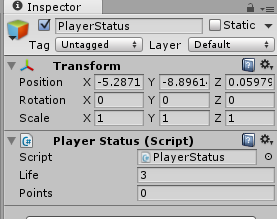 Múlt órán eljutottunk addig, hogy az érmék érzékelték, ha a játékos beléjük ütközött
Ha nincs meg, adjunk az érme prefabhoz egy új szkriptet: CoinTrigger
Adjunk hozzá CircleCollider-t
Állítsuk be a collider-re a trigger kapcsolót
Állítsukbe a prefabra, hogy az Ignore Raycast rétegbe tartozzon.
Ezt mindhárom érme prefabrael kell végeznünk (a szkript újrahasználható)
(szkript tartalm és beállítások a köv. dián)
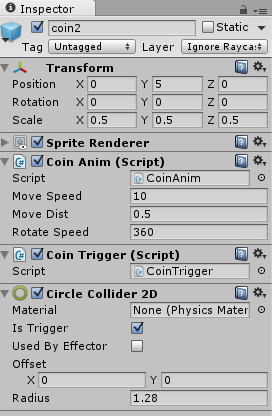 public class CoinTrigger : MonoBehaviour {
	GameObject player;
	void Start () {
		player = GameObject.FindWithTag("Player");
	}
	void OnTriggerEnter2D(Collider2D other)
	{
		if (other.gameObject == player)
			Debug.Log ("erme felveve");
	}
}
Módosítsuk a CoinTrigger szkriptet:
public class CoinTrigger : MonoBehaviour {
	GameObject player;
	PlayerStatus playerStatus;
	void Start () {
		player = GameObject.FindWithTag("Player");
		playerStatus = GameObject.Find ("PlayerStatus").GetComponent<PlayerStatus>();
	}
	void OnTriggerEnter2D(Collider2D other)
	{
		if (other.gameObject == player)
			playerStatus.points += 10;
	}
}
Futtassuk és figyeljük a PlayerStatus objektum szkriptjének paramétereit
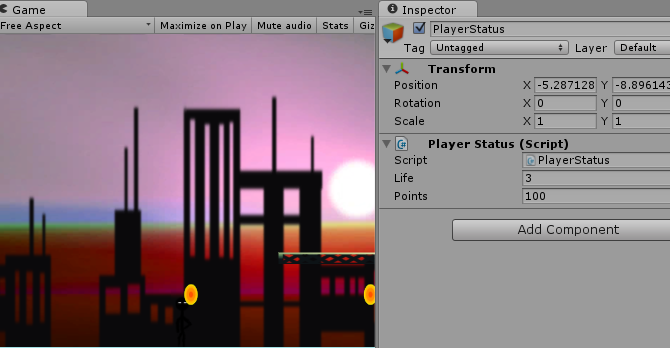 Érdemesebb a PlayerStatus objektumra bízni a pontok hozzáadását.
Végezhet más műveletet is (pl pontszámkijelzés), ami végképp nem az érme objektum felelőssége
Bővítsük a PlayerStatus szkriptjét
public class PlayerStatus : MonoBehaviour {
	public int life = 3;
	public int points = 0;

	public void addPlayerPoints(int value)
	{
		points += value;
	}
}

Használata (CoinTrigger.cs):
if (other.gameObject == player)
			playerStatus.addPlayerPoints (10);
Futtassuk, ellenőrizzük a helyes működést
Ha felvettünk egy érmét, annak el kellene tűnnie:
public class CoinTrigger : MonoBehaviour {
	…
	void OnTriggerEnter2D(Collider2D other)
	{
		if (other.gameObject == player)
		{
			playerStatus.addPlayerPoints (10);
			Destroy(gameObject);
		}
	}
}
Önálló Feladat
A szörnyekre hasonlóan járjunk el
Kell collider, trigger, trigger szkript
Ütközéskor PlayerStatus.decreaseLife függvényének hívása (ezt meg is kell írni, csökkenti az életek számát)
Ütközés után a szörny meghal/eltűnik
Ha a szörnyekkel készen vagyunk …
A játékos végleges halála kettő esetben fordulhat elő:
Elfogyott az élete (life == -1)
Leesett a szakadékba
Mindkettő esetén töltsük újra a pályát
Adjunk hozzá egy új függvényt a PlayerStatus-hoz: playerDie. Ezt kell hívni leeséskor és akkor, ha elfogyott az élet. Ez a függvény töltse be az új pályát
public class PlayerStatus : MonoBehaviour {
	…
	public void playerDies()
	{
		life = -1;
	}
	void Update () {
		if (life <= -1) {
			Application.LoadLevel("scene2");
		}
	}

}
public class FallTrigger : MonoBehaviour {
	public GameObject player;
	PlayerStatus playerStatus;
	void Start () {
		player = GameObject.FindGameObjectWithTag("Player");
		playerStatus = GameObject.Find ("PlayerStatus").GetComponent<PlayerStatus>();
	}
	…
	void OnTriggerEnter2D(Collider2D other)
	{
		if (other.gameObject == player)
			playerStatus.playerDies();
	}
}
Egy rövid ideig várjunk, mielőtt újratöltjük a pályát:
public class PlayerStatus : MonoBehaviour {
…	
float gameOverTime = 0;

	void Update () {
		if (life <= -1) {
			gameOverTime += Time.deltaTime;
			if(gameOverTime > 3.0f)
				Application.LoadLevel("scene2");
		}
	}

}
Szörnyek viselkedése
Ha elég közel érünk hozzájuk, megtámadnak
Támadás: felénk közelednek
Adjunk a szörny prefabokhoz  új szkriptet: MonsterController.cs
Adjunk hozzá egy merev testet is
Meg fogjuk mozgatni, le lehet lökni: dinamikus fizikai testként kell működnie, úgy, mint a játékosnak
A játékoshoz hasonlóan kell felépítenünk
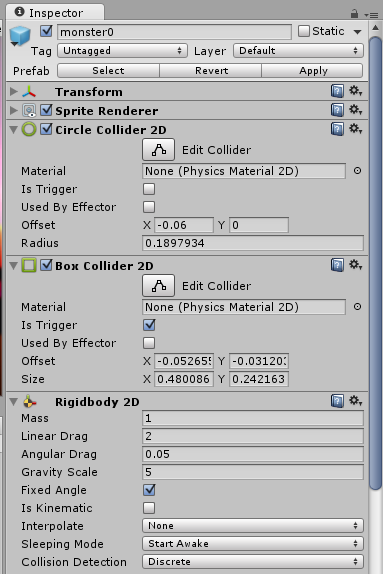 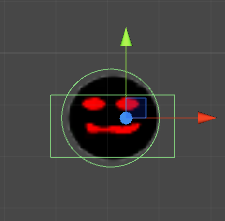 MonsterController.cs
public class MonsterController : MonoBehaviour
{
	public float speed = 1.0f;
	public float range = 20.0f;
	GameObject player;
	Rigidbody2D physiscBody;
	void Start () {
		player = GameObject.FindGameObjectWithTag ("Player");
		physiscBody = GetComponent<Rigidbody2D>();
	}
	void FixedUpdate () {
		Vector3 playerPos = player.transform.position;
		Vector3 pos = transform.position;
		Vector3 dir = playerPos - pos;
		float dist = dir.magnitude;
		if (dist < range) {
			Vector3 oldVel = physiscBody.velocity;
			dir = new Vector3(Mathf.Sign(dir.x) * speed,0,0);
			Vector3 newVel = oldVel + dir;
			physiscBody.velocity = newVel;
		}
		
	}
}
Önálló feladat
Meg kellene akadályozni, hogy a pálya elején és a végén leessünk
Kell egy collider mindkét oldalra
A pálya elején lévőnek tudjuk a helyét
A pálya végén lévőt a LevelGenerator tudja a legkönnyebben  a helyére rakni
Önálló feladat
Ha elértük a pálya szélét, töltődjön újra a pálya
A szörnyeket animálni kellene
Új monster textúra 2 képkockát tartalmaz
Kell animator és animation
Legyenek a pályán felvehető szivecskék is, amik növelik az életünket (de az életünk nem lehet több 3-nál)
Az érméhez hasonlóan kell megcsinálni
Heart.png
HUD
HUD: Head-Up Display
Olyan 2D képernyő elemek, melyek a játék állapotát mutatják
Tipikus használat: pontszám, életerő egyébb információ kijelzés, célkereszt, grafikai díszitő elemek
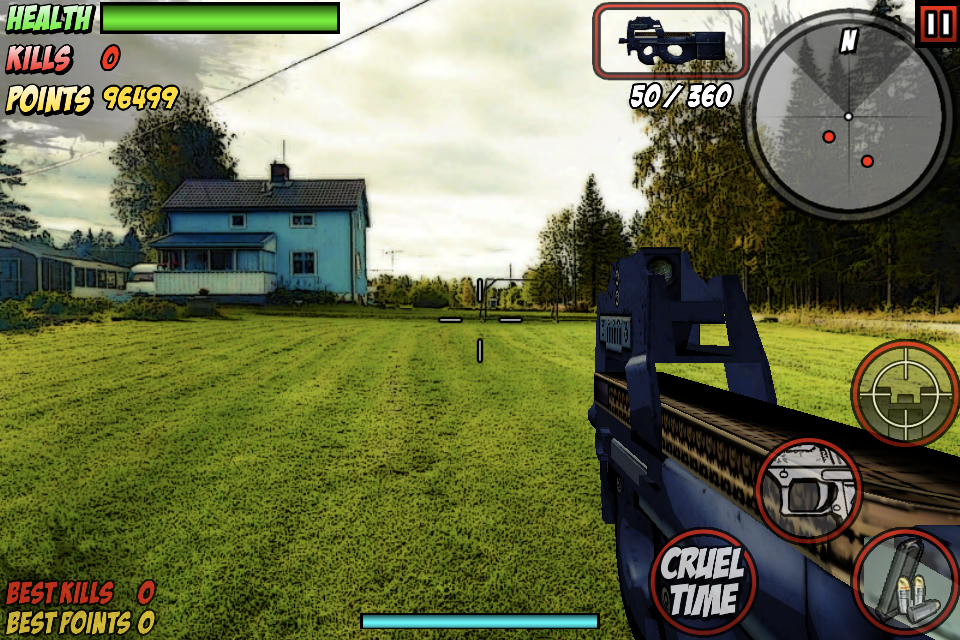 HUD
A mi játékunkban a pontszám, életerő kijelzésére használhatjuk
Lesz változó és fix szöveg is
A fix szövegek egy textúrában vannak:
HUD.png
Importáljuk be
Állítsuk be, hogy több képet tartalmaz
Sprite editorban jelöljük ki az egyes képeket
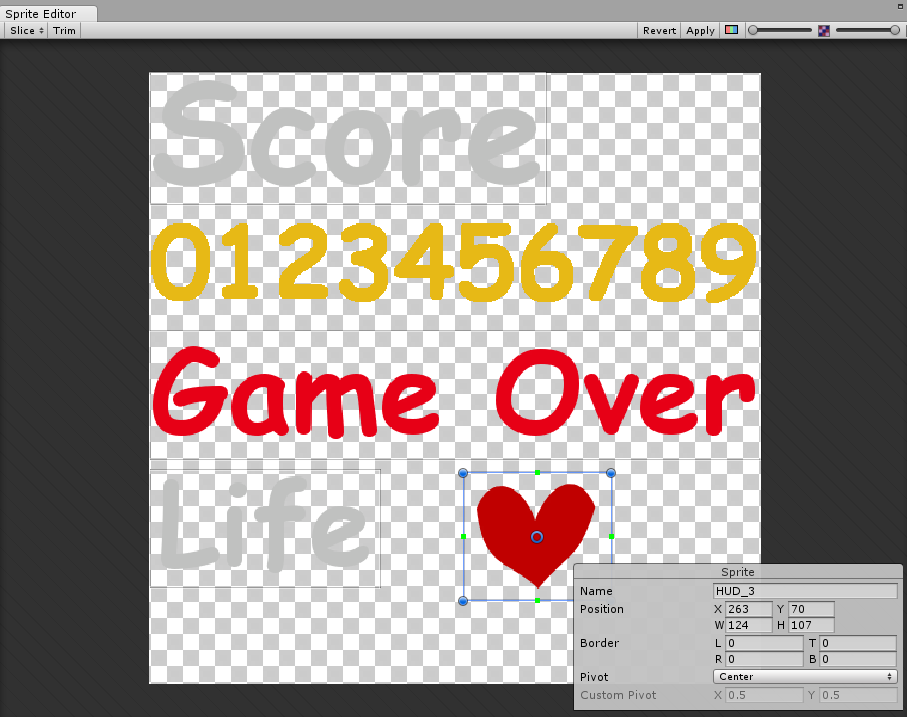 Hozzunk létre egy új  objektumot:
GameObject->UI->Canvas
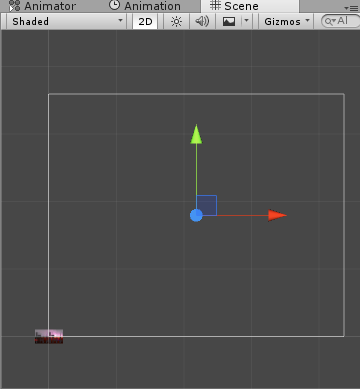 Hozzunk létre egy uj objektumot:
GameObject->UI->Image
Nevezzük el GameOverText-nek
A megjelenítendő képre állítsuk be a Game Over feliratot tartalmazó Assetet (köv dia)
Állítsuk be a pozícióját/méretét
Próbáljuk ki a játékot
Ha el akarjuk rejteni, az Image komponens kell letiltanunk (tiltsuk is le)
Próbáljuk ki (nem jelenik meg)
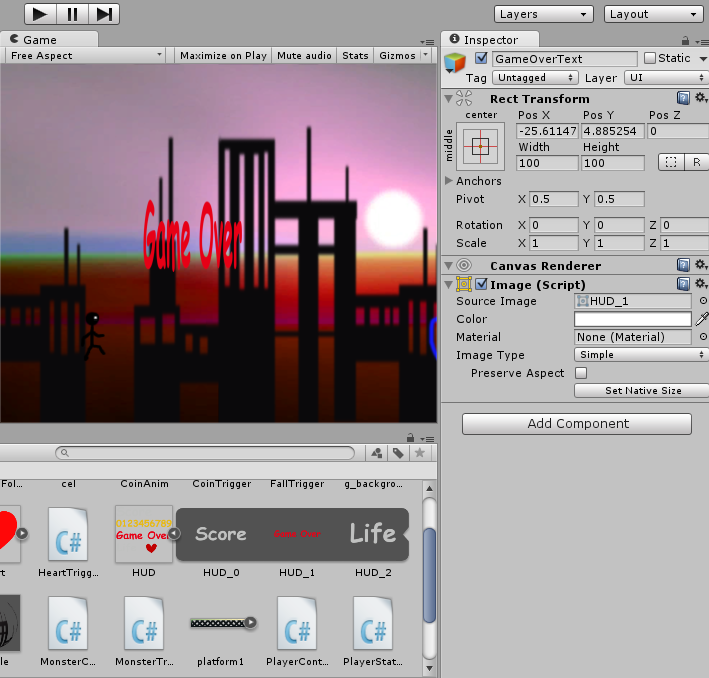 Game Over
Oldjuk meg, hogy ha leesünk, akkor jelenjen meg ez a felirat
A PlayerStatus szkriptből lehet ezt legkönnyebben megtenni
A GUI dolgait érdemes külön kezelni, ezért készítsünk egy üres játék objektumot
Nevezzük el HUD-nak
Adjunk hozzá egy szkriptet HUD.cs
HUD.cs
using UnityEngine;
using UnityEngine.UI;
using System.Collections;

public class HUD : MonoBehaviour {
	GameObject gameOverText;
	void Start () {
		gameOverText = GameObject.Find("GameOverText");
	}
	public void showGameOver()
	{
		gameOverText.GetComponent<Image> ().enabled = true;
	}
}
PlayerStatus.cs
public class PlayerStatus : MonoBehaviour {
	…
	HUD HUDObject;
	void Start()
	{
		HUDObject = GameObject.Find ("HUD").GetComponent<HUD>();
	}
	…
	void Update () {
		if (life <= -1) {
			gameOverTime += Time.deltaTime;
			HUDObject.showGameOver();
			if(gameOverTime > 3.0f)
				Application.LoadLevel("scene2");
		}
	}
Készítsük el az alábbi HUD kinézetet:
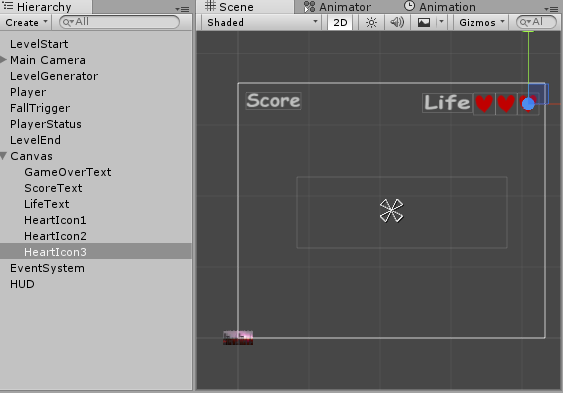 Élet megjelenítése
A HUD objektumra érdemes bízni
Tudnia kell a játékos életszámáról (szkriptből könnyen lekérdezzük)
Kell egy függvény ami az aktuális életnek megfelelően a megfelelő szív képeket jeleníti csak meg
Ezt a függvényt hívja majd a PlayerStatus, ha változik az életereje
HUD.cs
public class HUD : MonoBehaviour {
	Image gameOverText;
	Image heartIcon1;
	Image heartIcon2;
	Image heartIcon3;
	void Start () {
		gameOverText = GameObject.Find("GameOverText").GetComponent<Image> ();
		heartIcon1 = GameObject.Find("HeartIcon1").GetComponent<Image> ();
		heartIcon2 = GameObject.Find("HeartIcon2").GetComponent<Image> ();
		heartIcon3 = GameObject.Find("HeartIcon3").GetComponent<Image> ();
	}
	public void showGameOver()
	{
		gameOverText.enabled = true;
	}
	public void updateLife(int life)
	{
		Image[] hearths = {heartIcon1, heartIcon2, heartIcon3};
		for (int i = 0; i < hearths.Length; ++i) 
		{
			if(life > i) hearths[i].enabled = true;
			else hearths[i].enabled = false;
		}
		
		if (life == -1) {showGameOver();}
	}
}
PlayerStatus.cs
public void decreaseLife()
	{
		life--;
		HUDObject.updateLife (life);
	}
	public bool increaseLife()
	{
		if (life == 3)
			return false;
		life++;
		HUDObject.updateLife (life);
		return true;
	}
	public void playerDies()
	{
		life = -1;
		HUDObject.updateLife (life);
	}
	void Update () {
		if (life <= -1) {
			gameOverTime += Time.deltaTime;
			HUDObject.showGameOver();
			if(gameOverTime > 3.0f)
				Application.LoadLevel("scene2");
		}
	}
Változó szöveg:
GameObject->UI->Text
Nevezzük el: ScoreValueText
Szövegszínt betűméretet állítsuk be (igazítsuk a többi képernyőelemhez)
Alap szöveg: “0”
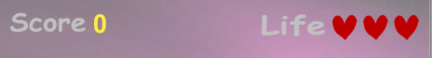 HUD.cs
public class HUD : MonoBehaviour {
…
	Text scoreText;
	void Start () {
…
		scoreText = GameObject.Find (" ScoreValueText ").GetComponent<Text> ();
	}
…
	public void updateScore(int score)
	{
		scoreText.text = System.Convert.ToString (score);
	}
}
PlayerStatus.cs
public class PlayerStatus : MonoBehaviour {
	…
	public void addPlayerPoints(int value)
	{
		points += value;
		HUDObject.updateScore (points);
	}
VÉGE